Eutrophication
The Nitrogen and Phosphorous Cycles
Eutrophication
What normally limits algae growth in a lake or river?



Eutrophication – the increase of chemical nutrients so that they no longer limit growth
Nitrogen compounds
Phosphorous compounds
Eutrophication
Oligotrophic Lake (healthy)
Eutrophic Lake (unhealthy)
Eutrophication
Oligotrophic Lake (healthy)
Eutrophic Lake (unhealthy)
Low nutrients, small populations, high biodiversity, high value
High nutrients, low biodiversity, lots of plants and algae, few animals, low value
How does this happen?
Nitrogen Cycle
The movement of nitrogen through the biosphere.
Nitrogen is a necessary part of many biological molecules…
Proteins (muscle, hormones, make up most of the cell
DNA (information molecule)
Most nitrogen is in the form of N2
78% of the air is nitrogen gas
Nitrogen compounds are found in fertilizers
Natural – manure, decomposing organic material
Human made – Miracle grow, Scotts
Nitrogen Cycle
Some Soil Bacteria can take Nitrogen from the air and make nitrogen compounds
Legumes - symbiotic relationship between plant and bacteria
Nitrogen containing compounds are a main part of fertilizer
Plants take up nitrogen from the soil
Animals get nitrogen from eating
Decomposition of organic matter
Returns nitrogen compounds to the soil
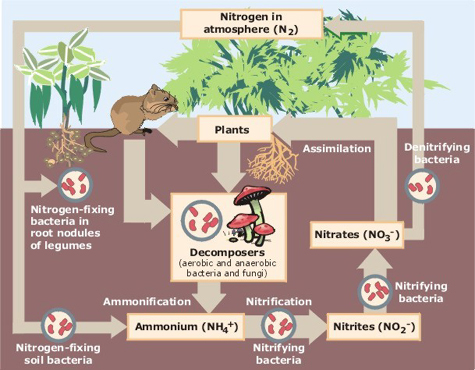 Phosphorus Cycle
Movement of Phosphorous in the biosphere
Phosphorous is an essential element in DNA and RNA
Most phosphorus exists in molecules that make up the soil, rock and the ocean floor
Phosphorus compounds are used in detergents and fertilizers
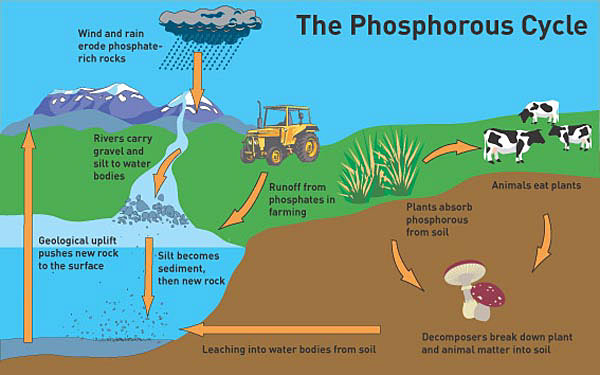 Erosion
Runoff
Passed in Food Chain
Plant uptake
Decomposers
Plants obtain it from the soil
Passed through the food chain
Decomposers deposit in into the soil
Erosion deposits phosphates into water and land
Runoff from farms and homes into water
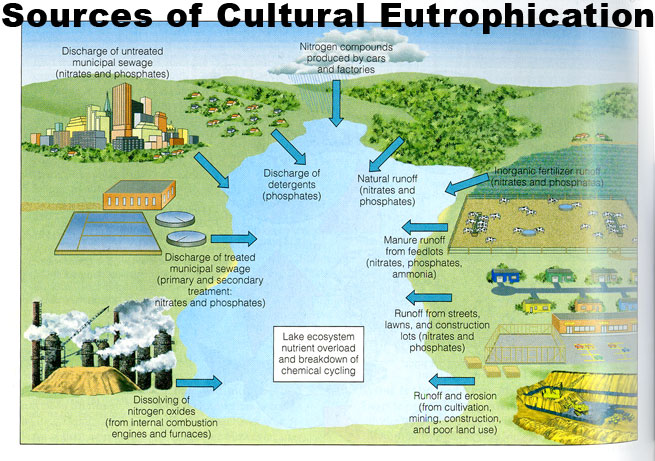